Media  pembelajaran Metematika
Kompetensi dasar Operasi aljabar
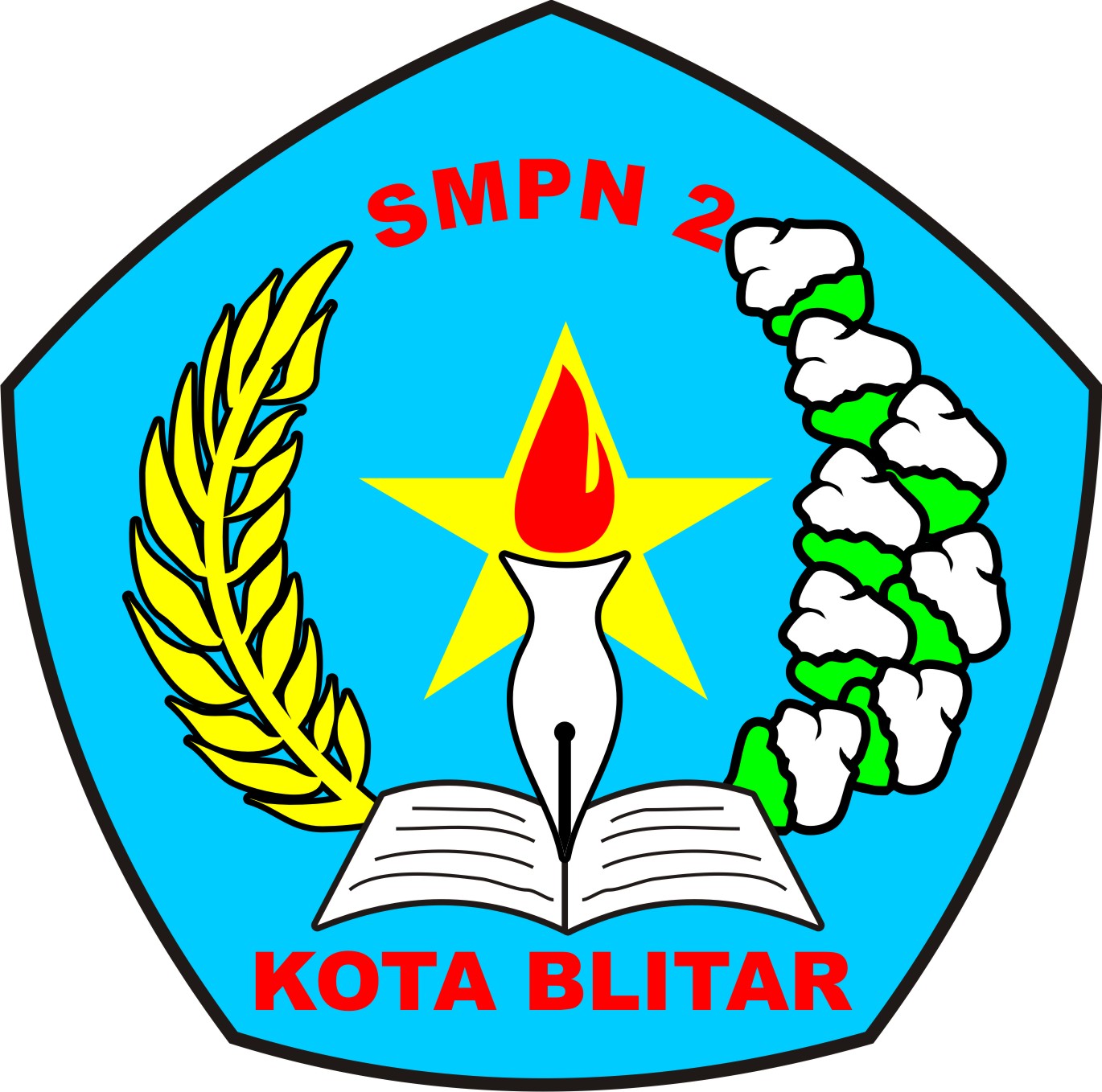 oleh
DWI SUPRIANTO, S.PD
SMPN2 KOTA BLITAR
end
Penjumlahan bentuk aljabar
contoh 1)     5x+2+3x+4
x
x
x
x
x
+
+
x
x
x
+
x
x
x
x
x
x
x
x
+
+
5x+3x+2+3
8x
+  5
x
x
x
x
x
x
x
x
+
+
diperoleh
+
x
x
x
x
x
x
x
x
+
back
( pengurangan )
Contoh )  5x+3-3x-4
back
x
x
x
x
x
+
-
2x
-
1
x
x
x
-
x
x
x
x
x
x
x
x
x
+
PERKALIAN
X2
+
4x
+
2x
+
8
CONTOH
(X+4)(X+2)
+
4
X
X2 +6x+8
X
X2
4x
+
2x
2
8
back
PERKALIAN
X2
+
4x
-
2x
-
8
CONTOH
(X+4)(X-2)
+
4
X
X2 +2x-8
4x
X
X2
-2
-8
-2x
back
X2 +5x+6 =
X2 +3x+ 2x+6
{
{
X(X +3)+ 2(x+3)
{
{
2
3
X
+2)
(X +3)
(X
1
1
1
1
1
X
(X +3)
1
1
{
(X +2)
6
2
{
back
X
3
CONTOH SOAL
1)   3X2 + 2X + 5 + 4X2  +4X – 10
      =  3X2  + 4X2  + 2X + 4X +5 -10
      = 7X2 + 6X - 5
2)   2X - 4X + 5 + 4X  +7X – 3
      =  2X2  - 4X  + 4X + 7X +5 - 3
      = 9X - 2
back
CONTOH SOAL
X
X
4)    ( X - 2) (X  + 5)
X
X
=  X2
+ 5X
- 2X
-10
=  X2  + 3X + 10
back
CONTOH SOAL
X
X
5)    ( X - 4) (X  + 4)
X
X
=  X2
+ 4X
- 4X
+16
=  X2  +10
back
CONTOH SOAL
X
X
( X + 4) (X  + 3)
X
X
=  X2
+ 3X
+ 4X
+ 12
=  X2  + 7X + 12
back
CONTOH SOAL
X
X
6)    ( X - 3) (X  - 3)
X
X
=  X2
-3X
- 3X
+9
=  X2  -6X+9
back
CONTOH SOAL
X
X
7)    ( X + 3) (X  + 3)
X
X
=  X2
+3X
+ 3X
+9
=  X2  + 6X+9
back
CONTOH SOAL
X
X
8)    (2X + 3) (X  + 3)
X
X
= 2X2
+6X
+ 3X
+9
=  2X2  + 9X + 9
back
CONTOH SOAL
Faktorkanlah
X2  + 7X + 12
{
{
=  X2
+ 3X
+ 4X
+ 12
{
{
=X(X  + 3)
4(X  + 3)
+
(X  + 4)
=(X  + 3)
back
CONTOH SOAL
Faktorkanlah
X2  - 2X - 8
{
{
=  X2
+ 2X
- 4X
- 8
{
{
=X(X  +2)
4(X  + 2)
-
(X  - 4)
=(X  + 2)
back
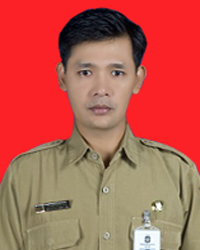 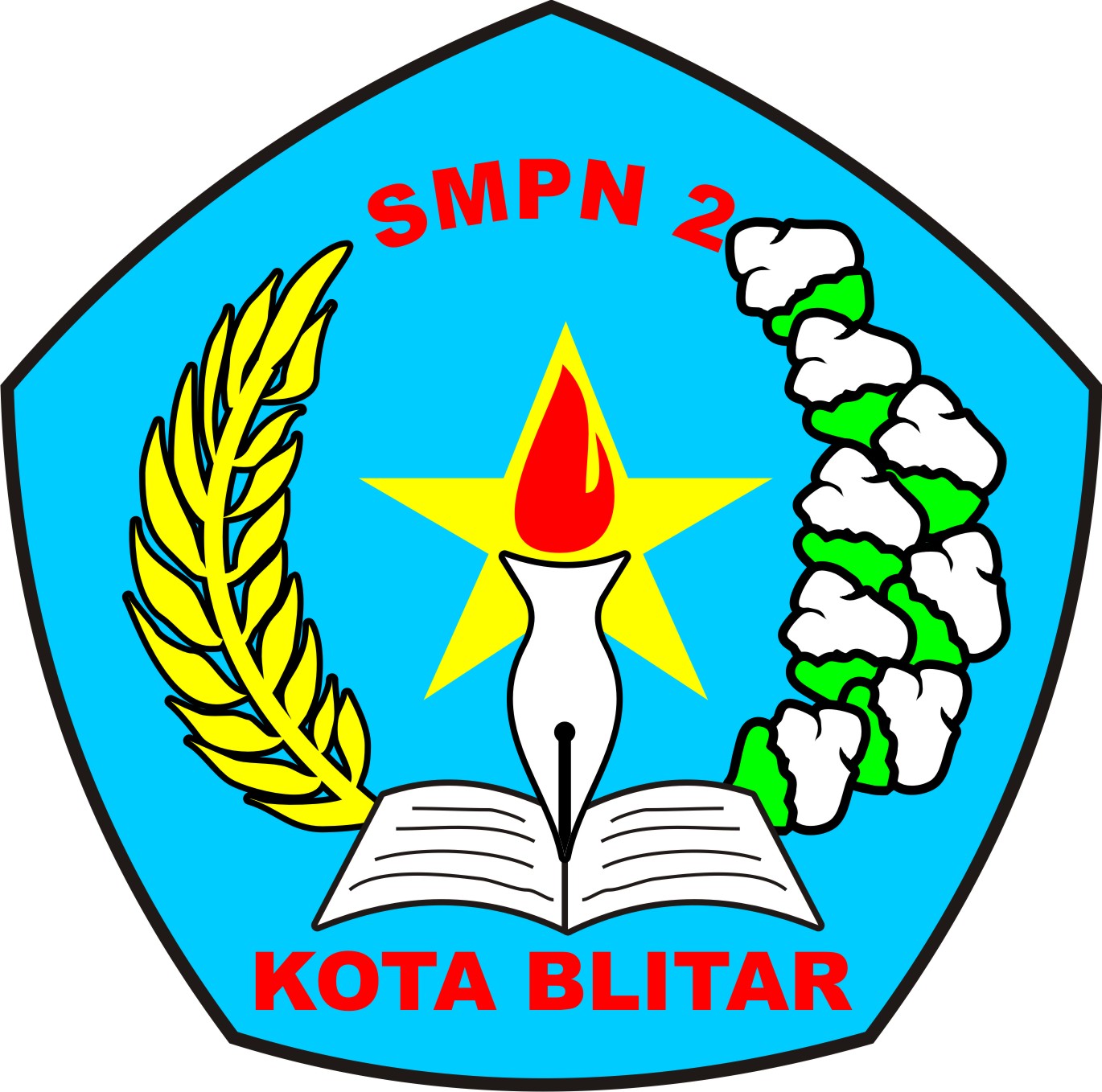 ProfilNama  : Dwi SupriantoNIP       : 197111212009011003
Kantor  : SMPN 2 Kota BlitarAlamat : Perum Kenari Blok I5 Kota Blitar Pengajar MatematikaHP. 08179614741
home
Bentuk  sederhana dari : 3x-2 – 2x +4
X + 2
X - 2
5x + 2
-5x + 2
lanjut
back
3x-2 – 2x +4
=3x-2x-2+4
= x+2
kembali
Selamat Jawaban anda benar
Nilai  100
lanjut
Maaf  Jawaban anda masih salah
Coba lagi
Mau tau jawabanya ??
lanjut
Bentuk  sederhana dari  3a-5b +2a + 5b
 5a 
a – 10b
-5a + b
-5a
lanjut
back
3a-5b +2a + 5b
= 3a++2a5b-5b
= 5a +0
= 5a
kembali
Maaf  Jawaban anda masih salah
Coba lagi
Mau tau jawabanya ??
Kembali
Selamat Jawaban anda benar
Nilai  100
lanjut
Hasil  dari : ( x-2)(x+4)
a. X2 - 2x - 8 
b. X2 + 2x - 8 
c. X2 + 2x - 4 
d. - X2 + 2x - 8
back
lanjut
Hasil  dari : ( x-2)(x+4)
Jawab :
( x-2)(x+4)
= X2 + 4x – 2x - 8 
= X2 + 2x  - 8
lanjut
Maaf  Jawaban anda masih salah
Coba lagi
Mau tau jawabanya ??
lanjut
Selamat Jawaban anda benar
Nilai  100
lanjut
Hasil  dari : ( 3x-2)(x+2)
a. 3X2 - 2x - 4 
b. X2 + 2x - 5 
c. 3X2 +4 x - 4 
d. - 3X2 + 2x - 4
back
lanjut
Hasil  dari :
 ( 3x-2)(x+2)
= 3X2 + 6x – 2x – 4
= 3X2 + 4x  - 4
lanjut
Maaf  Jawaban anda masih salah
Coba lagi
Mau tau jawabanya ??
lanjut
Selamat Jawaban anda benar
Nilai  100
lanjut
Hasil  dari : ( x-5)(x+5)
a. X2 - 10x - 10 
b. X2 + 5x - 10 
c. X2  - 25 
d. X2 + 25
back
lanjut
Hasil  dari : ( x-5)(x+5)
( x-5)(x+5)
= X2 + 5x – 5x – 25
= X2 – 25
lanjut
Maaf  Jawaban anda masih salah
Coba lagi
Mau tau jawabanya ??
lanjut
Selamat Jawaban anda benar
Nilai  100
lanjut
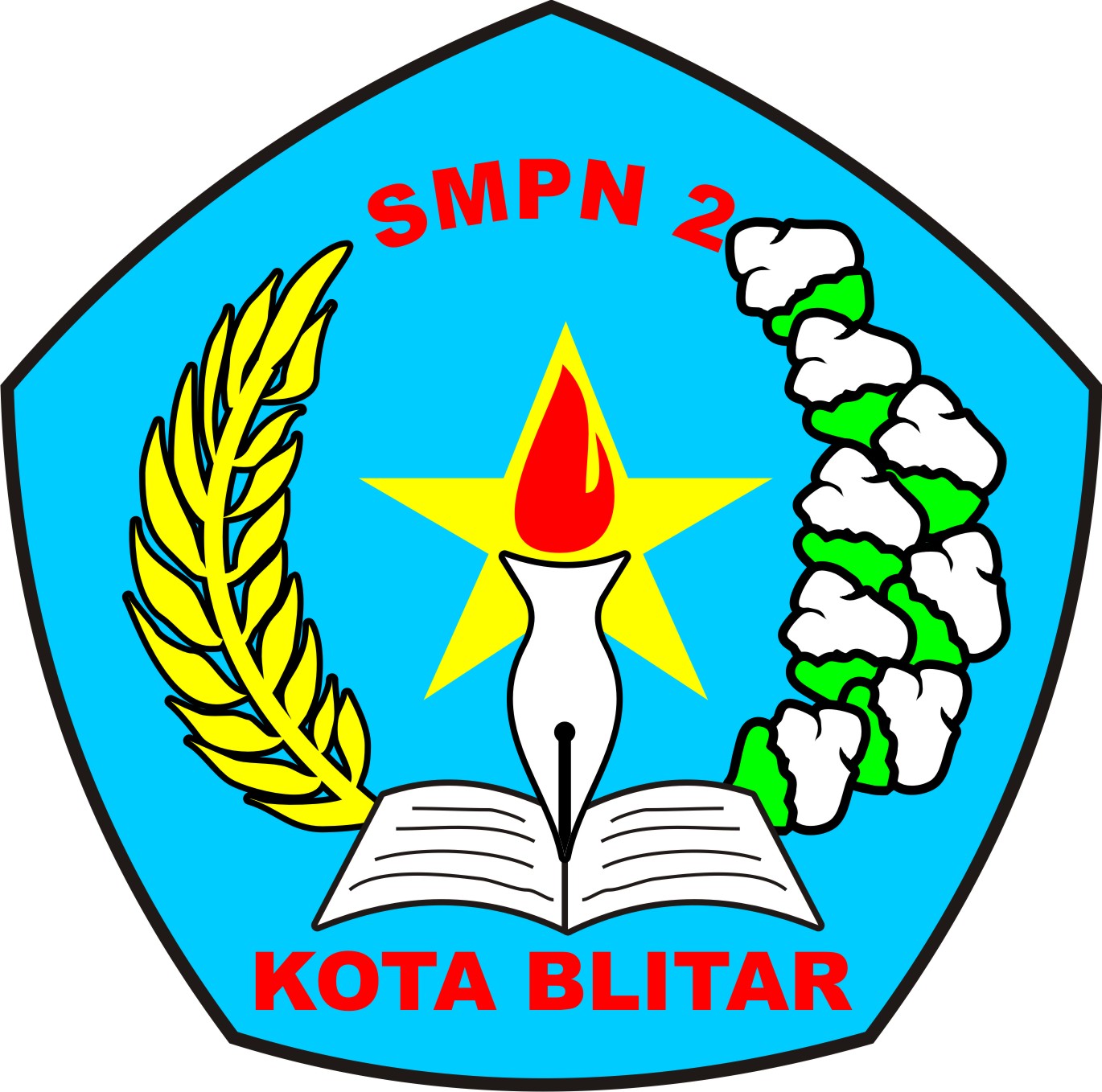 MOHON MAAF SUDAH SELESAI
TERIMA KASIH